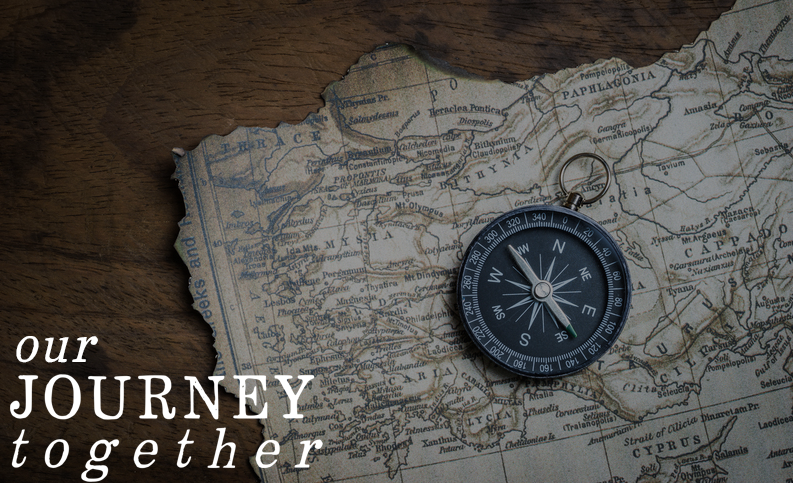 Hospitality in the 21st Century
Mark 9:41
UPWARD
Outward
WARD
IN
– xenos – stranger 
phobia – fear
philoxenia
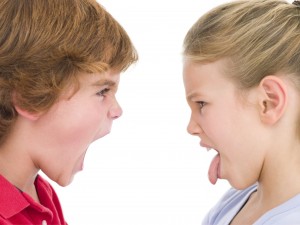 Xenophobe!
philo – Love
xenos – stranger
“No stranger had to spend the night in the street, for my door was always 
open to the traveler.” 
Job 31:32
A warm and friendly attitude 
toward others, especially those you 
don’t know, that is displayed 
in welcoming people into your home.
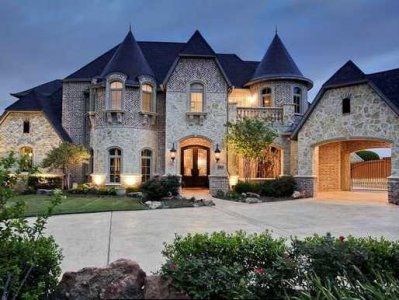 Pursuing Hospitality
Hospitality
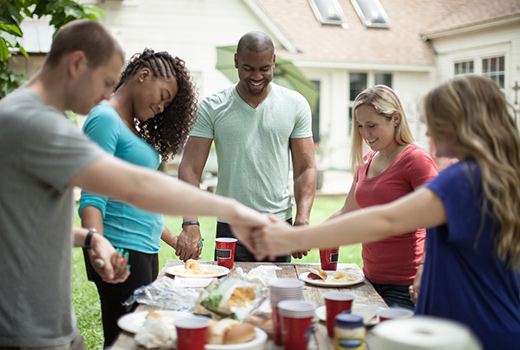 Home is our haven, our retreat, our castle and only those close 
to us are allowed within the border.
“Practice hospitality”
 Romans 12:13
“pursue”
 “prosecute” 
“persecute”
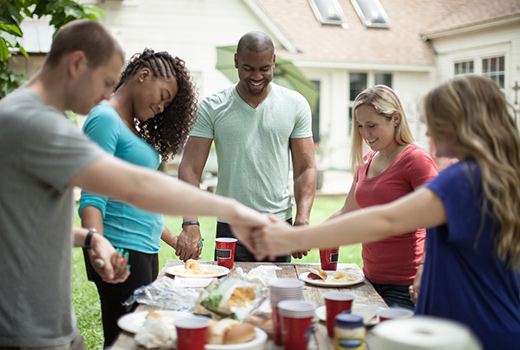 Pursuing Hospitality
“Offer hospitality to one another without grumbling”  ~  1 Peter 4: 9
Ungrudgingly
Some folks make you feel at home. Others make you wish you were.
“love each other deeply, because love covers 
over a multitude of sins,” 1 Peter 4:8
Cheerfully share your home with those who need 
a meal or a place to stay.
Be hospitable to each other without secretly 
wishing you hadn't got to be!
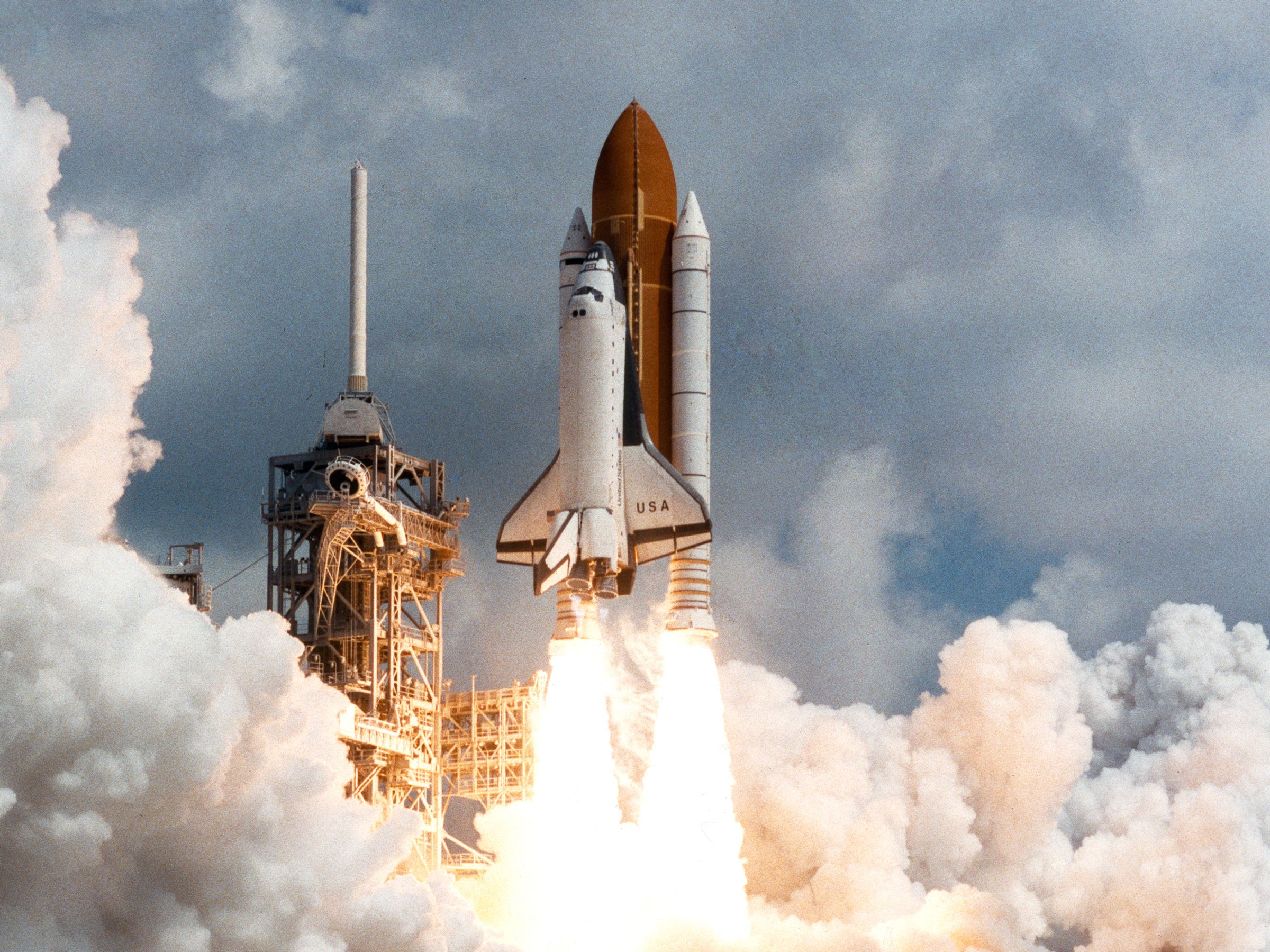 Breaking 
out 
of 
the 
Atmosphere
Hospitality must 
be planned
We have to think and work in order 
for our homes to be places of 
strategic hospitality
God-centered hospitality
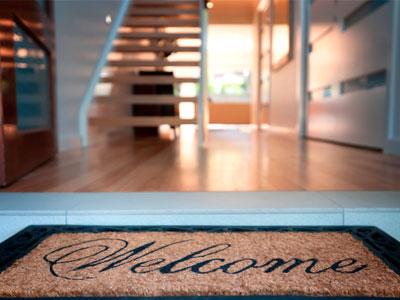 Leviticus 19 
“For I am Yaweh, your God.”
Live this way for it is my character
God’s gift of hospitality
Grace is God’s gift of himself to strangers 
and aliens, those outside invited in.
Ephesians 2:12-18
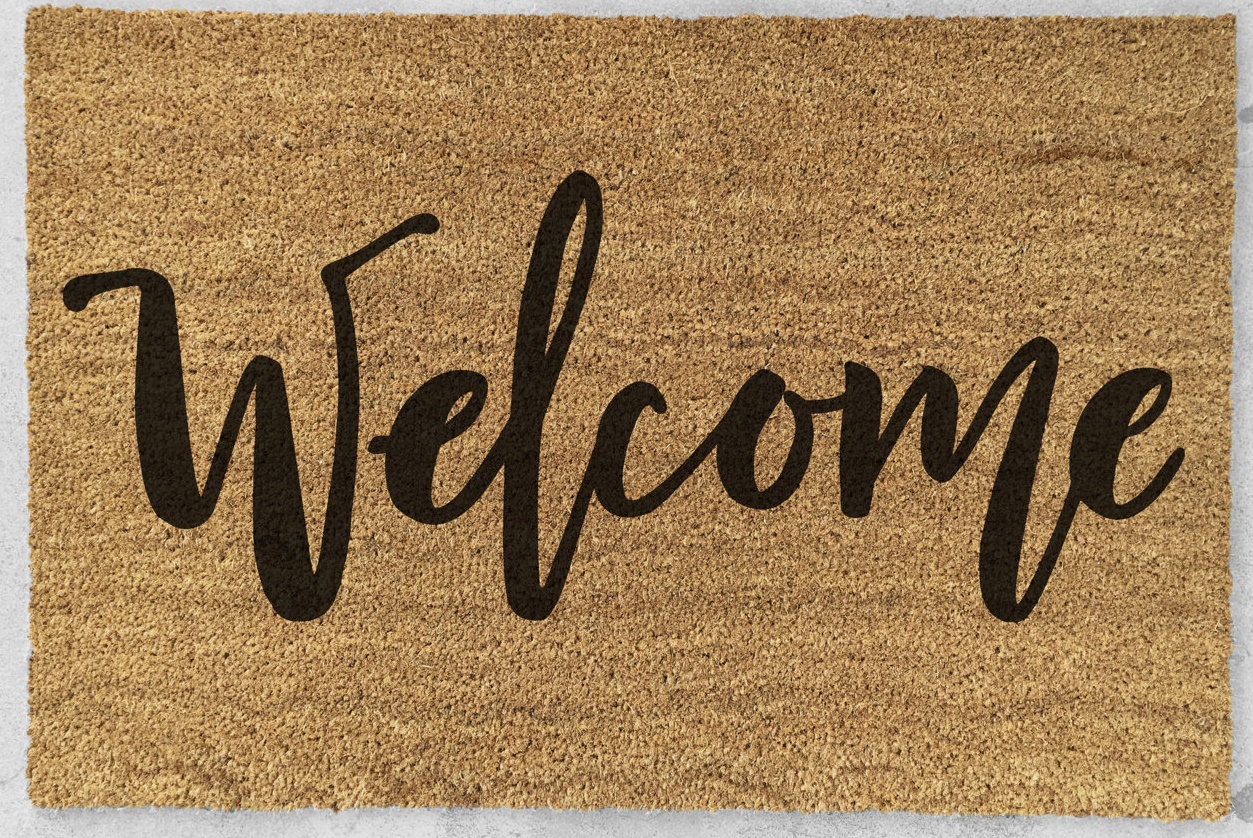 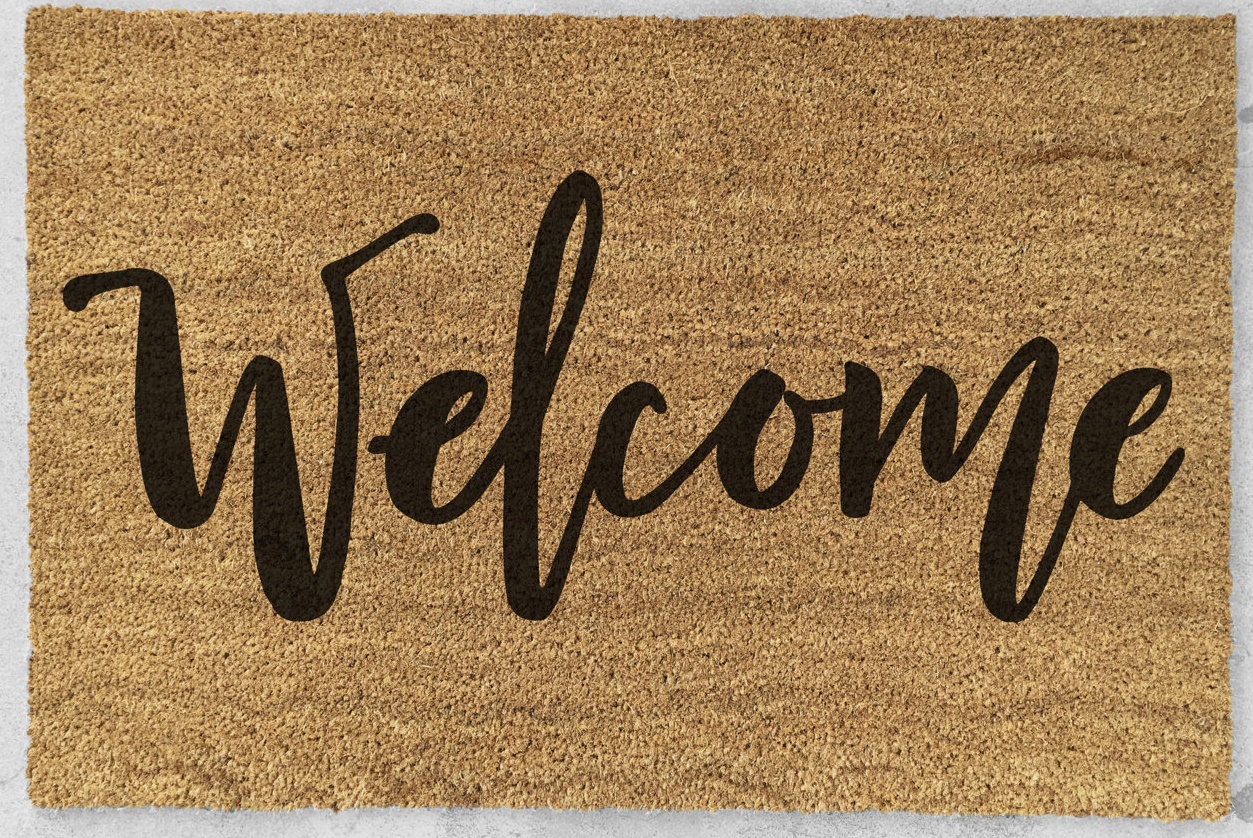 3 ways to 
put hospitality into practice.
1) Look for people to greet at our assemblies.
2) Invite people into your home.
3) College students and His Way families.
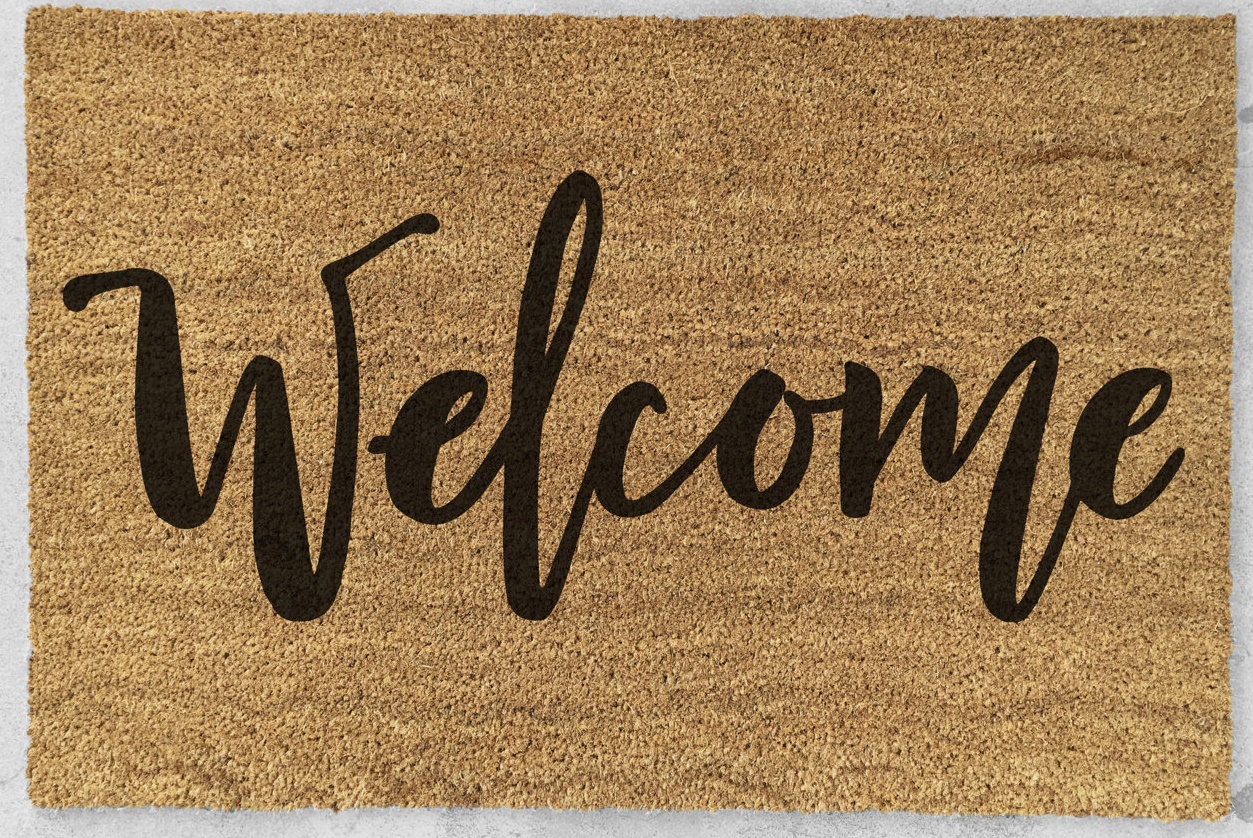 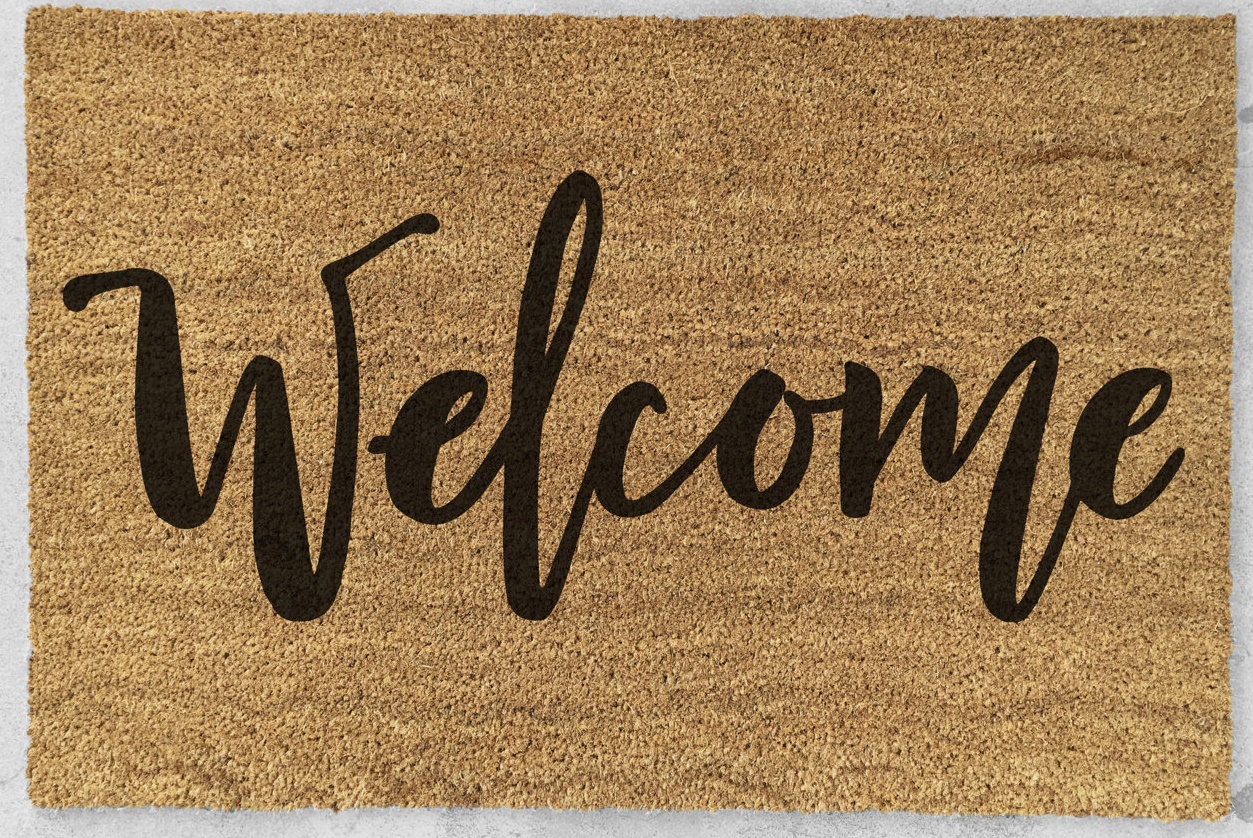